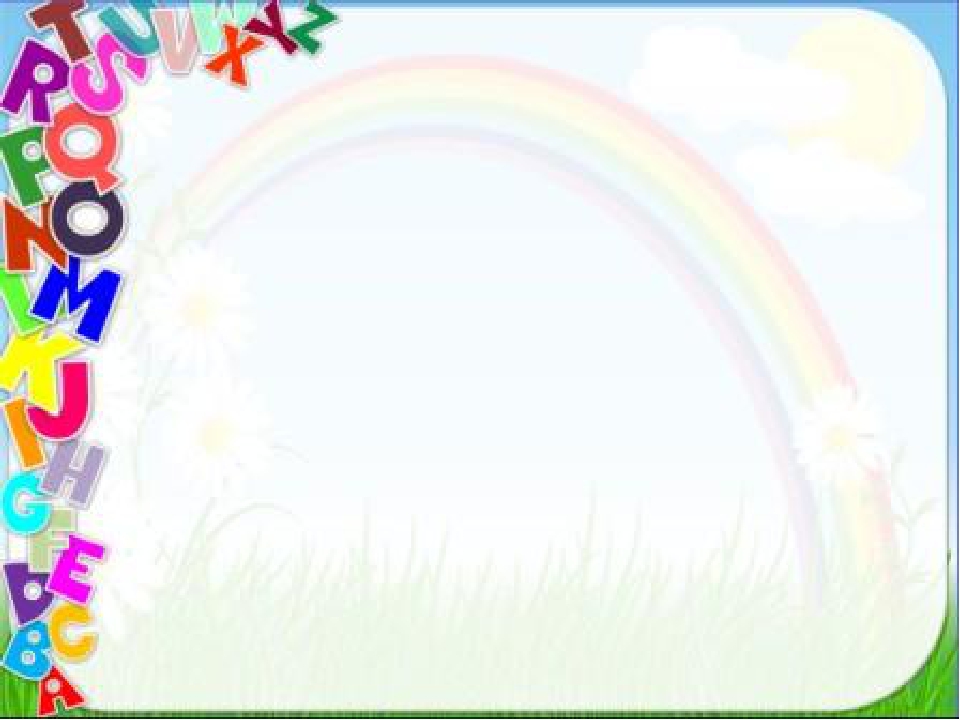 Муниципальное автономное дошкольное образовательное учреждение
 Новоуральского городского округа – детский сад комбинированного вида «Росинка»
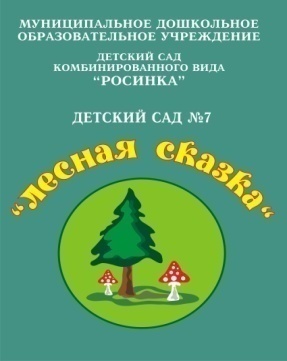 «Верёвочный парк»:  одна из эффективных инновационных здоровьесберегающих технологий для детей с ОВЗ.
Инструкторы 
по физической культуре: 
Маклакова И.А., 1 кв. кат.
Фёдорова Ю.Г., 1 кв. кат.
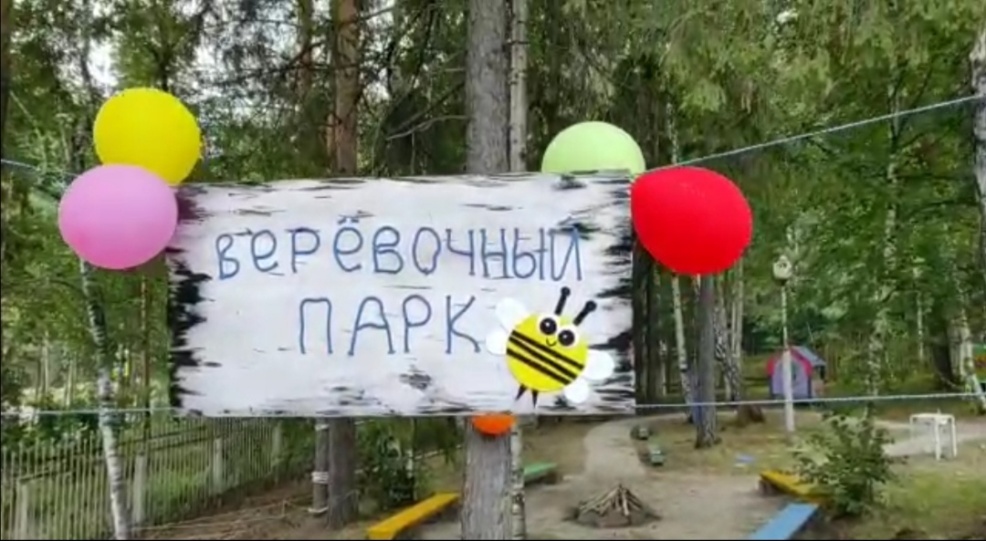 Основные пути развития профессиональной компетентности педагога
Работа в методических объединениях, творческих группах
Исследовательская, экспериментальная деятельность
Инновационная деятельность, освоение новых здоровьесберегающих технологий
Различные формы педагогической поддержки
Активное участие в профессиональных конкурсах, мастер-классах
Обобщение собственного опыта
Инструктор по физической культуре
Инструктор по физической культуре
Грамотно и компетентно владеет всеми направлениями своей работы

Профессионально выбирает инновационные технологии, умело внедряет их, обогащает и расширяет
Результаты диагностики уровня физической подготовленности детей с ОВЗ:
низкий уровень проявления двигательной инициативы и мотивации детей
общая статическая неустойчивость тела (нарушена координация и равновесие)
ограниченные динамические возможности (сужен диапазон основных движений)
«Верёвочный парк»
«Верёвочный парк»- одна из эффективных инновационных здоровьесберегающих технологий
развитие творческих способностей детей
развитие интеллектуальных  способностей детей
развитие   физических качеств
Цель проекта «Верёвочный парк»
Развитие физической активности детей, содействие развитию двигательной инициативы в интересном, привлекательном формате


 
обеспечить развитие двигательной деятельности с учётом уровня физической подготовки и индивидуальных возможностей детей посредством разработки различных моделей двигательного маршрута
 поддерживать двигательную инициативу дошкольников
 содействовать положительному эмоциональному настрою на протяжении всего занятия
поощрять двигательную активность и инициативу каждого ребёнка
повышать взаимопомощь и поддержку в коллективе
Задачи проекта «Веревочный парк»
Планируемые результаты:
у ребёнка развита крупная и мелкая моторика, владеет основными движениями
 ребёнок проявляет инициативу, самостоятельность
 ребёнок способен к волевым усилиям, может следовать социальным нормам поведения и правилам в двигательной деятельности
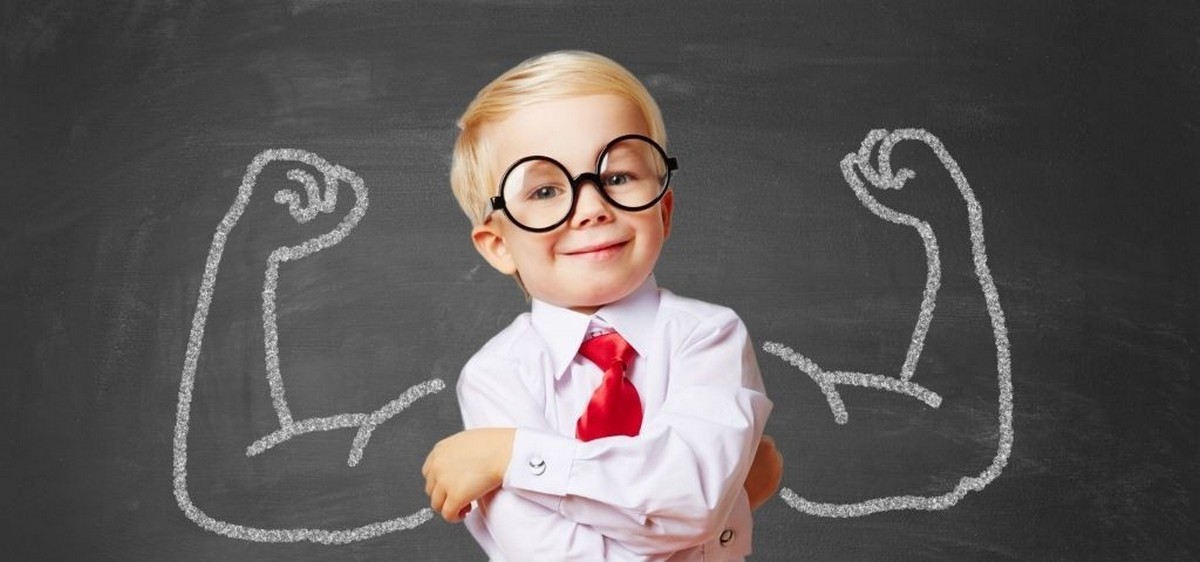 ЭТАПЫ  «ВЕРЕВОЧНОГО ПАРКА»
-    создание схем для моделирования «Верёвочного парка»
-    выбор вспомогательного материала: веревки, резинки, канат, карабины и др.
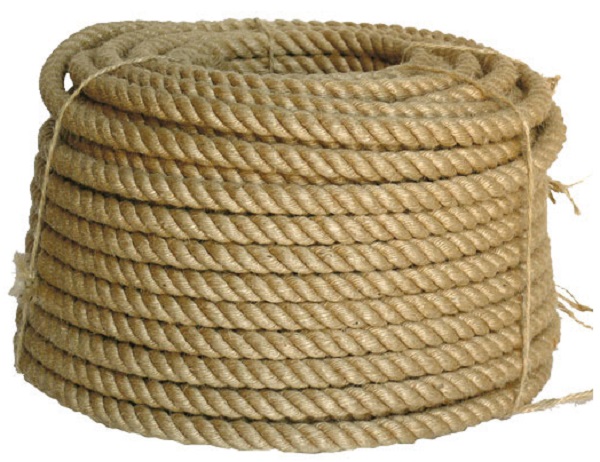 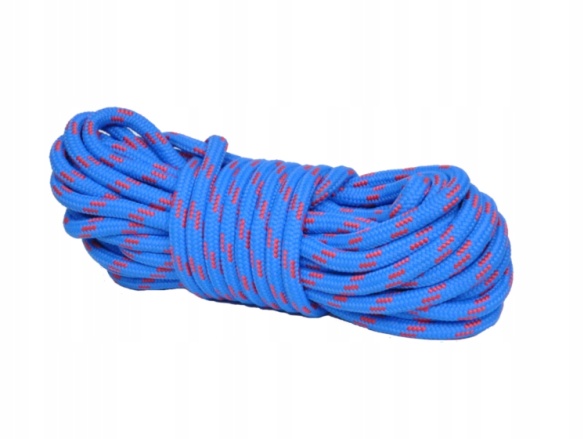 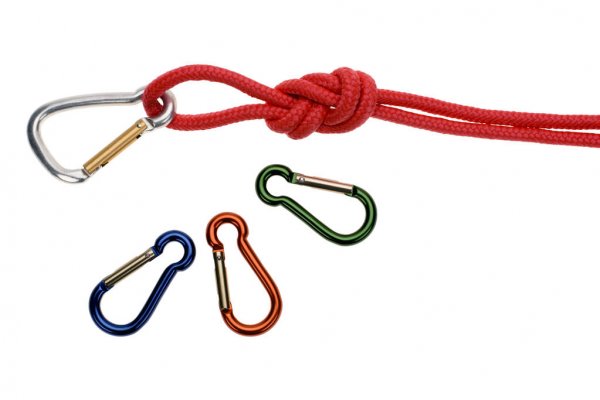 Схемы для моделирования «Верёвочного парка»
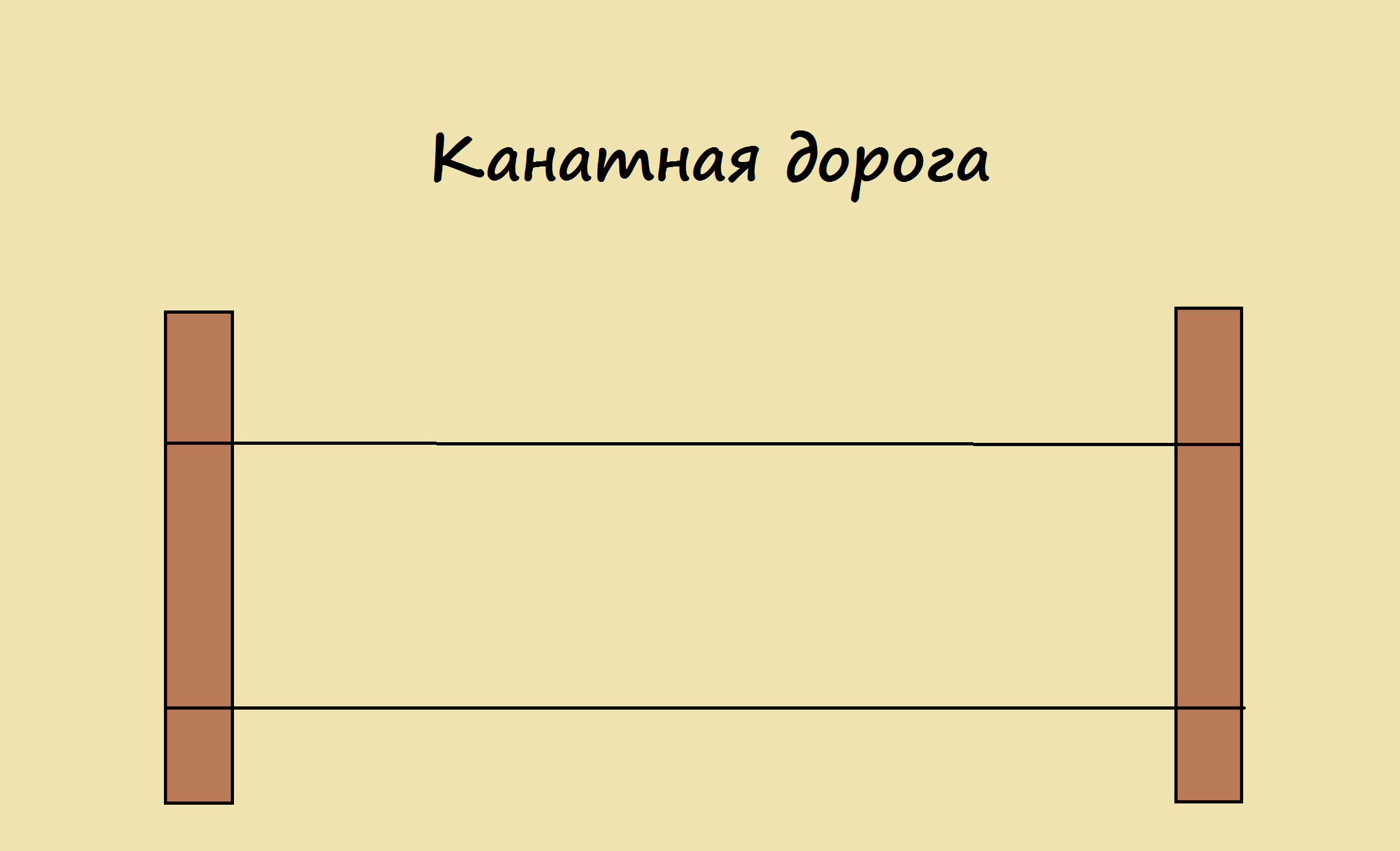 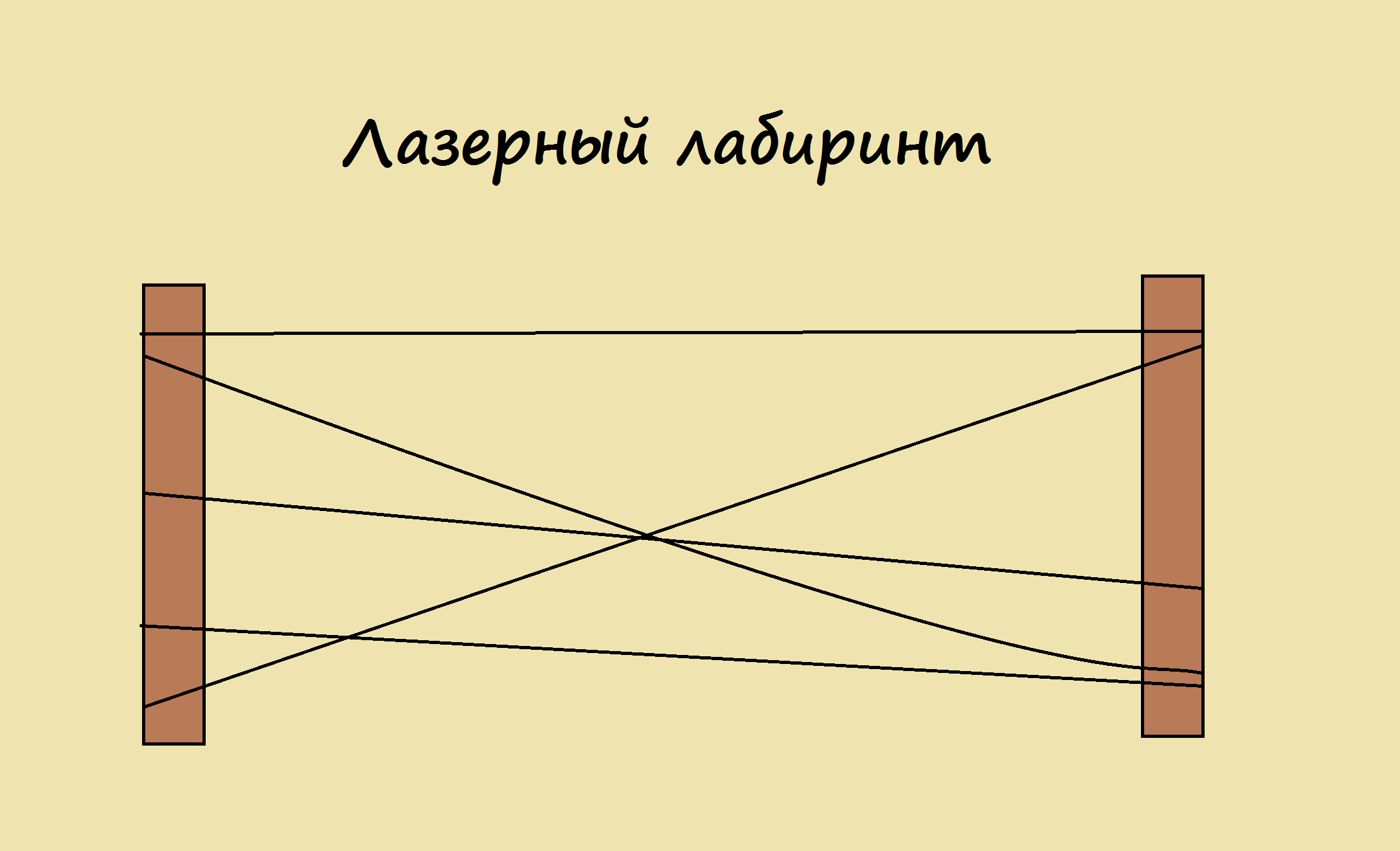 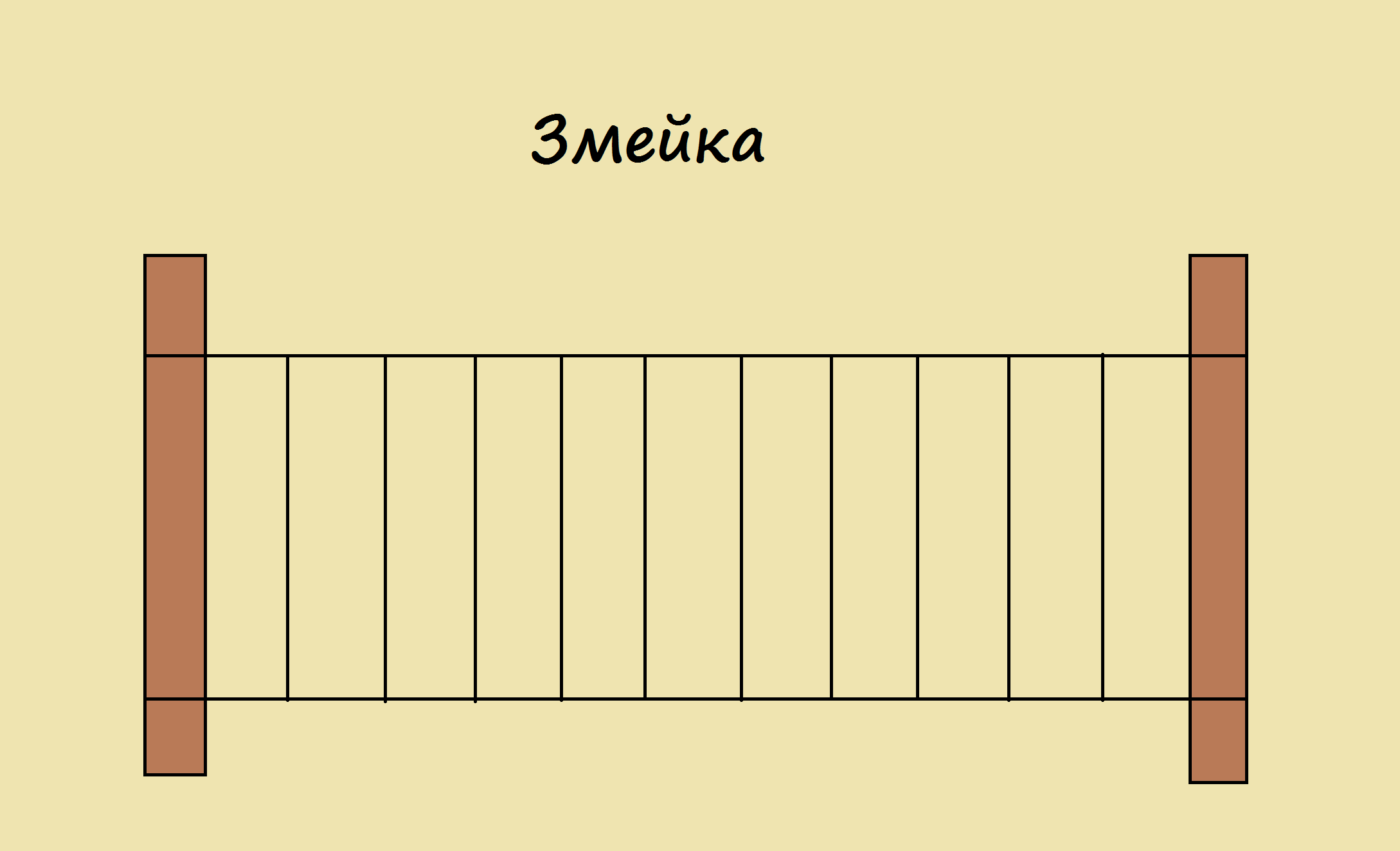 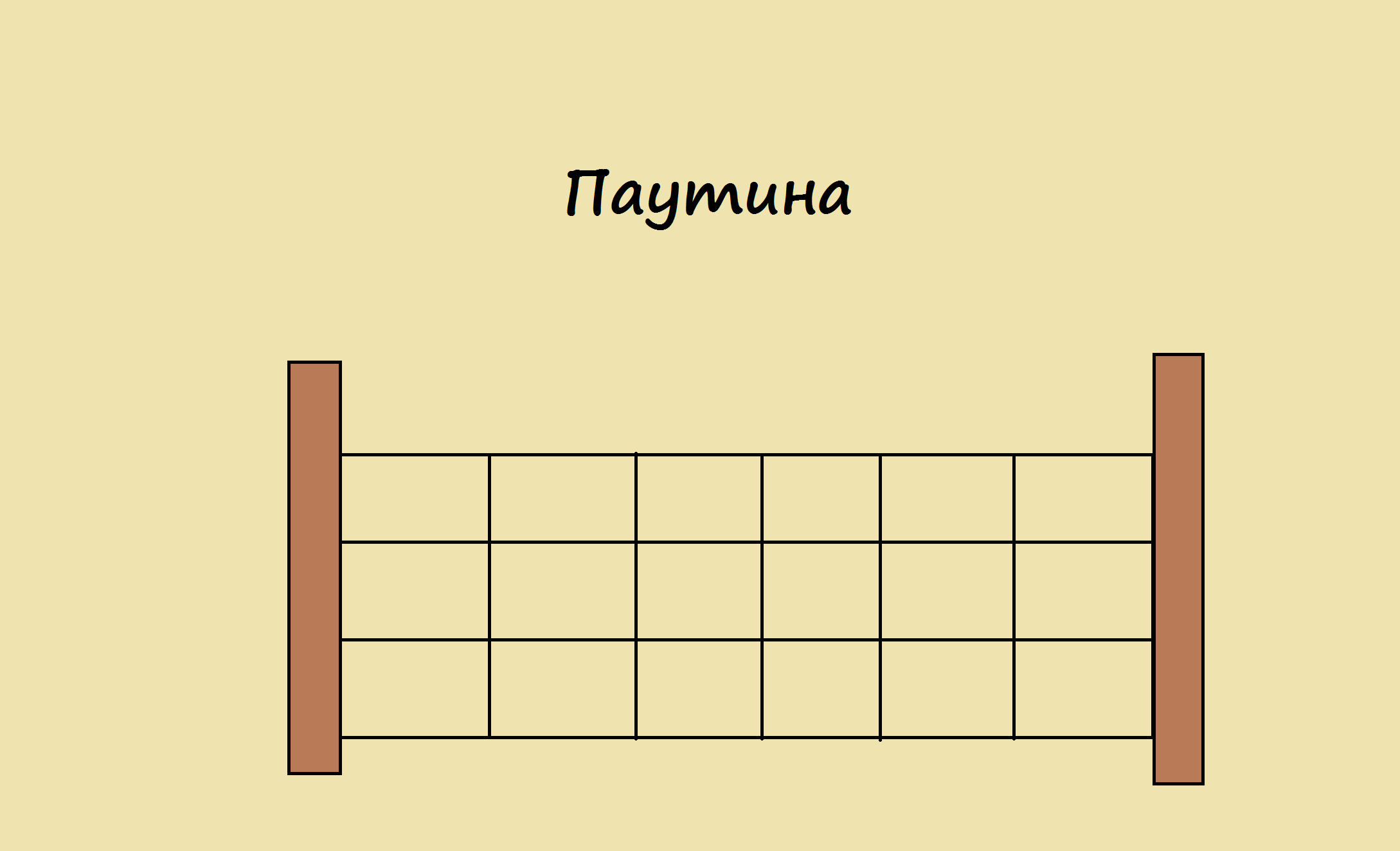 -  тренировка по закреплению веревки на каркасе с помощью морских узлов






- практическая работа по закреплению веревок на каркасе по созданным схемам
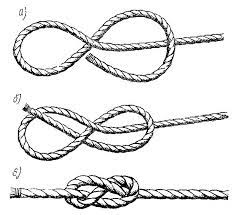 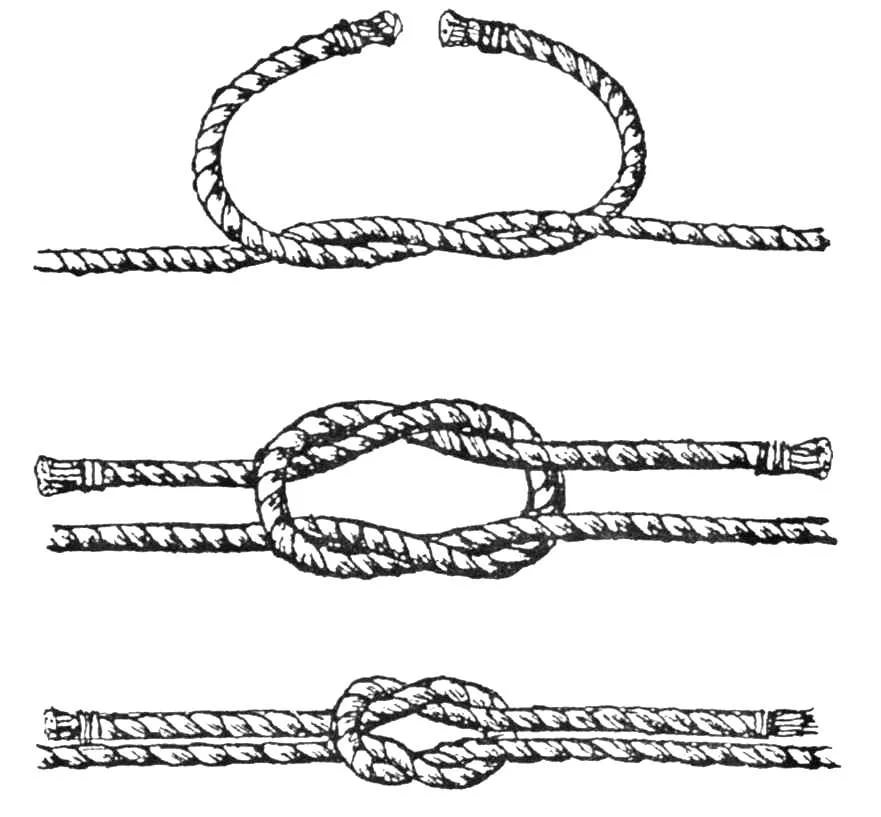 Модели«Верёвочного парка»
КАНАТНАЯ ДОРОГА
ПАУТИНА
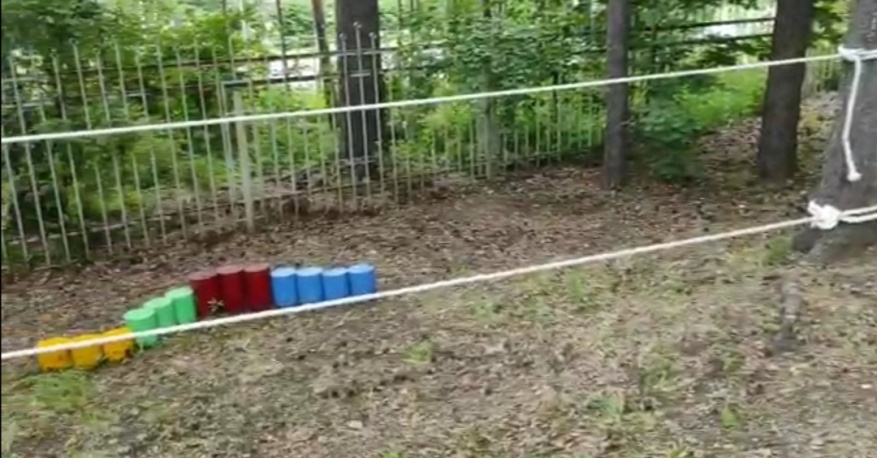 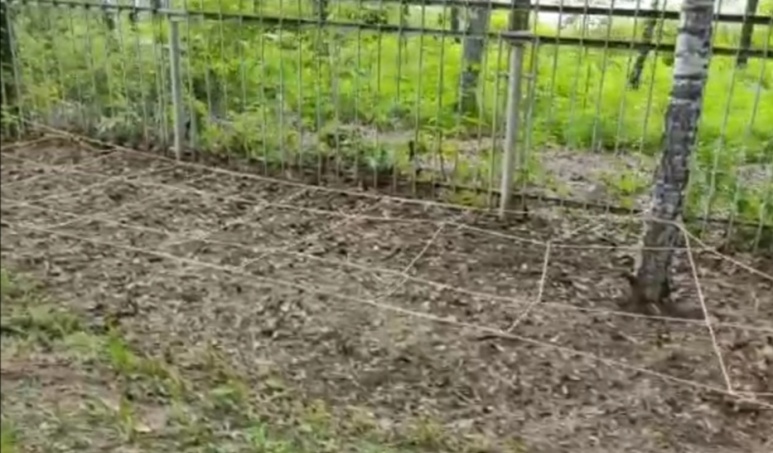 ЗМЕЙКА
ЛАЗЕРНЫЙ ЛАБИРИНТ
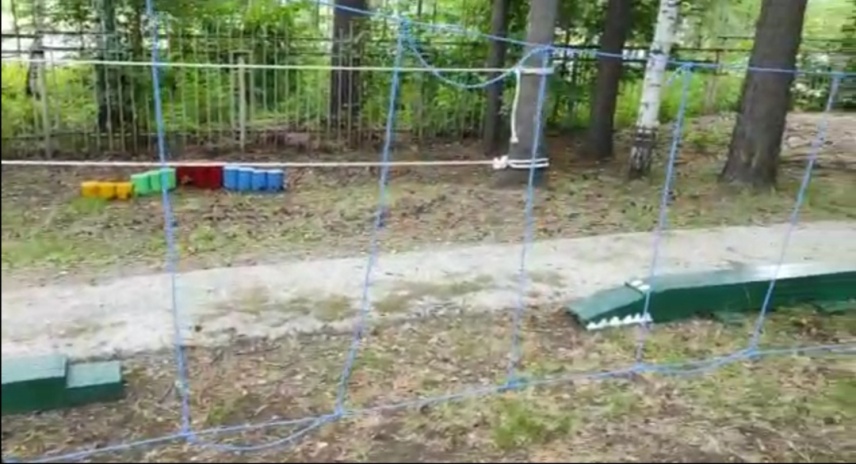 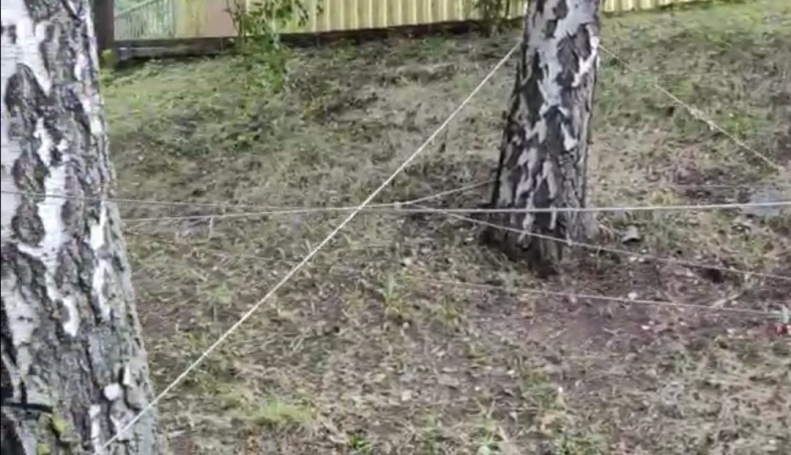 Дополнительные зоны«Верёвочного парка»
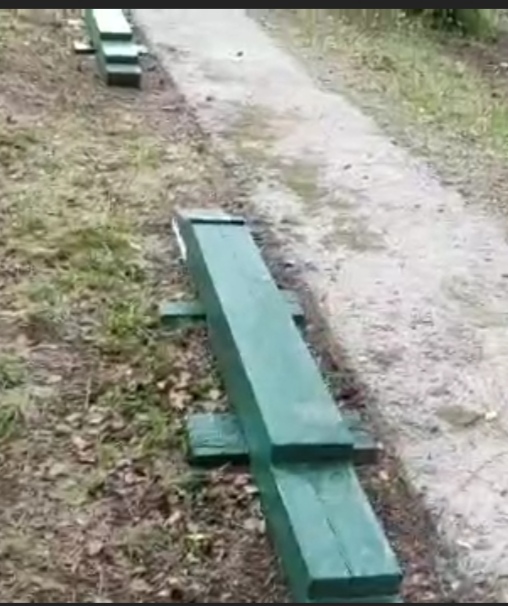 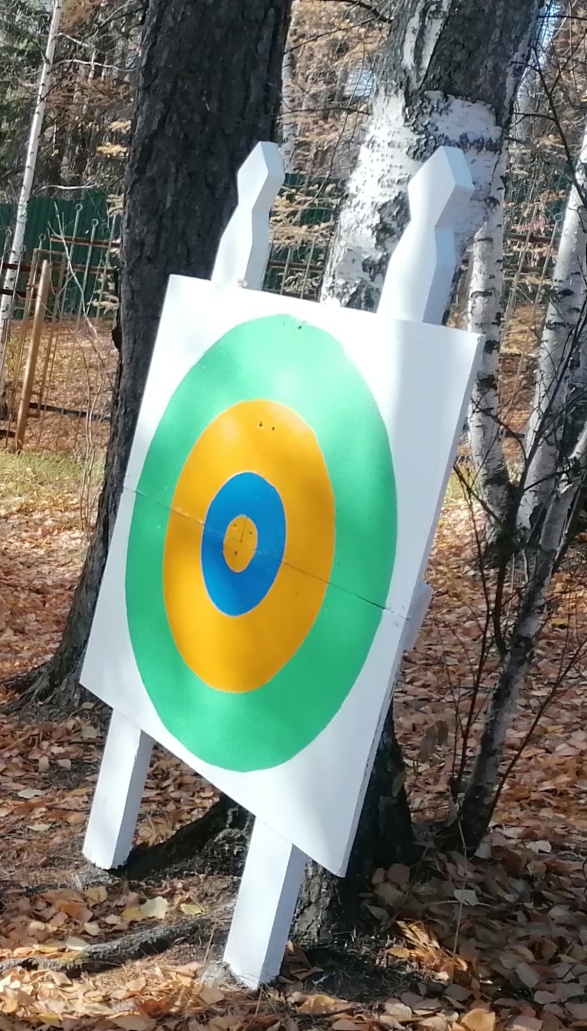 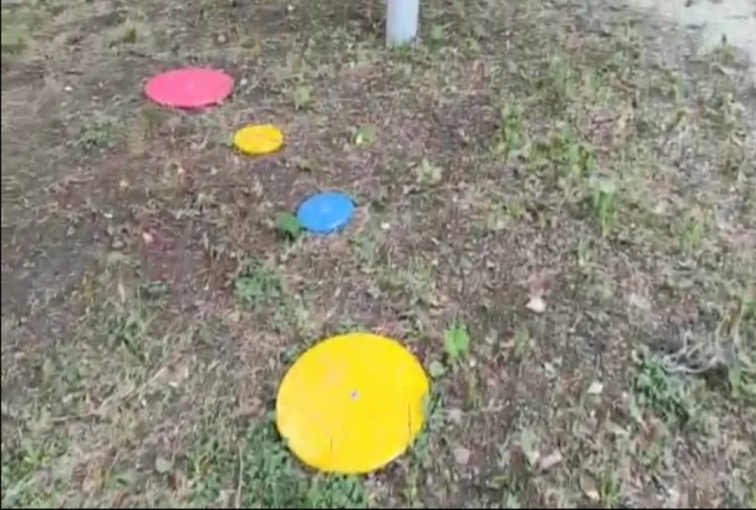 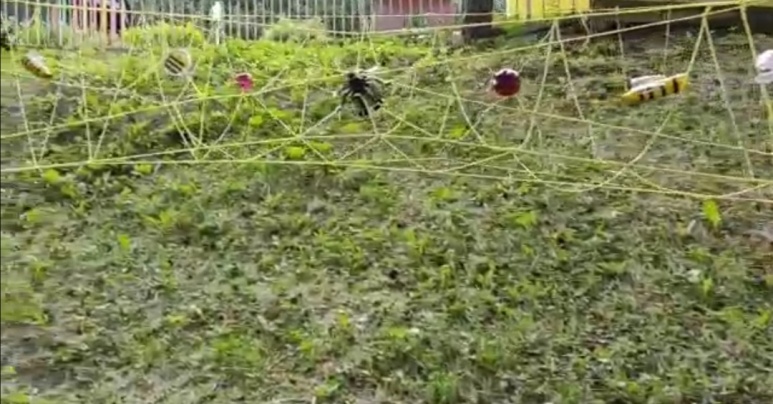 Зона отдыха
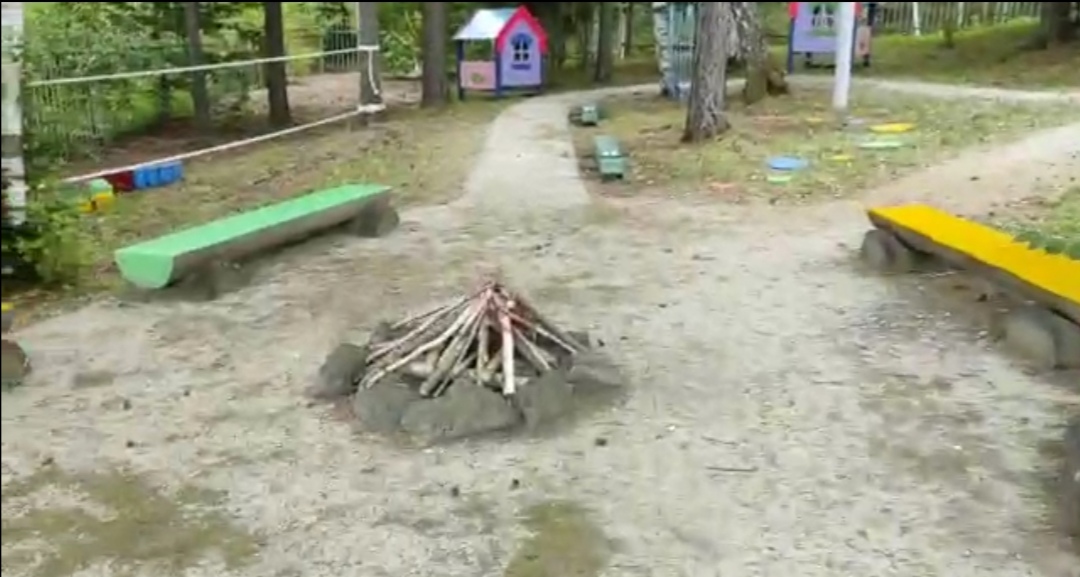 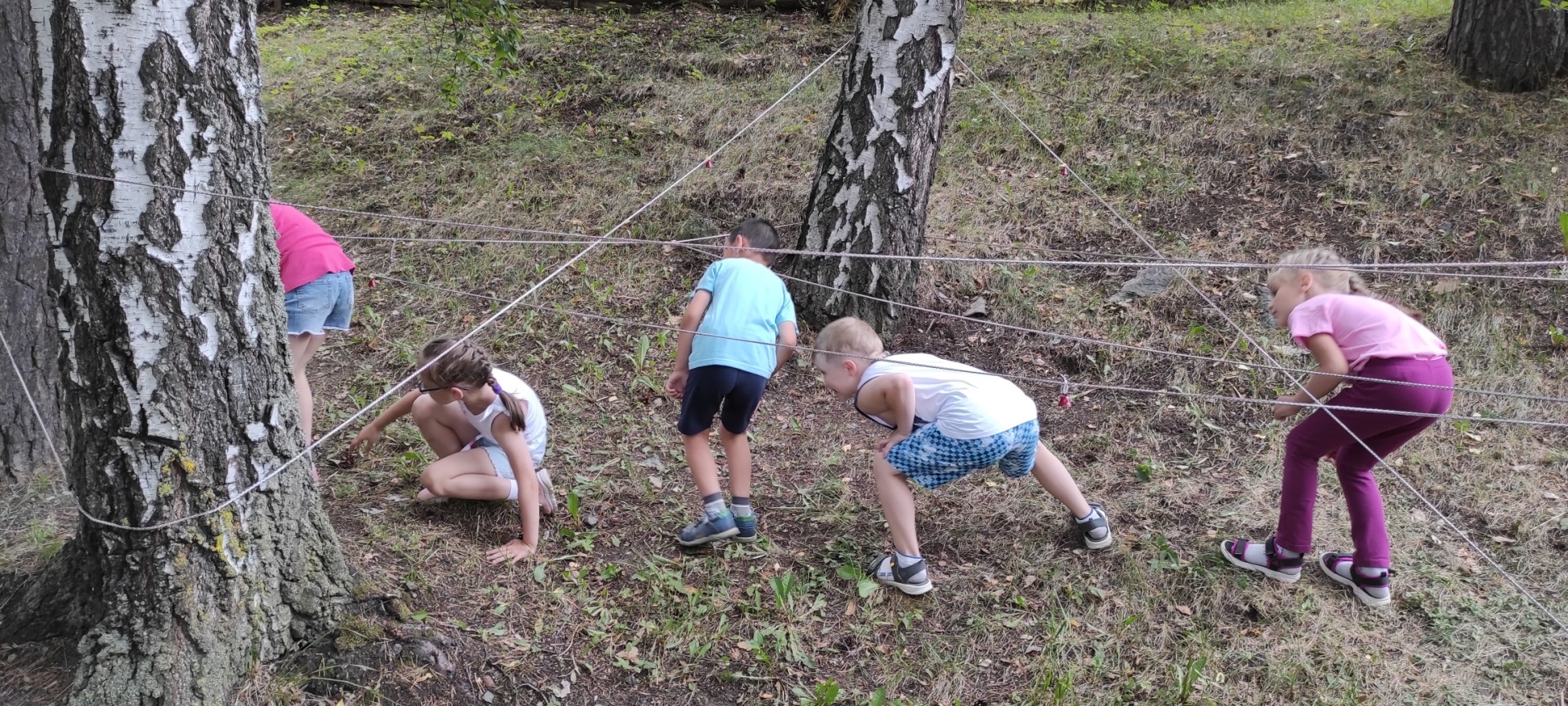 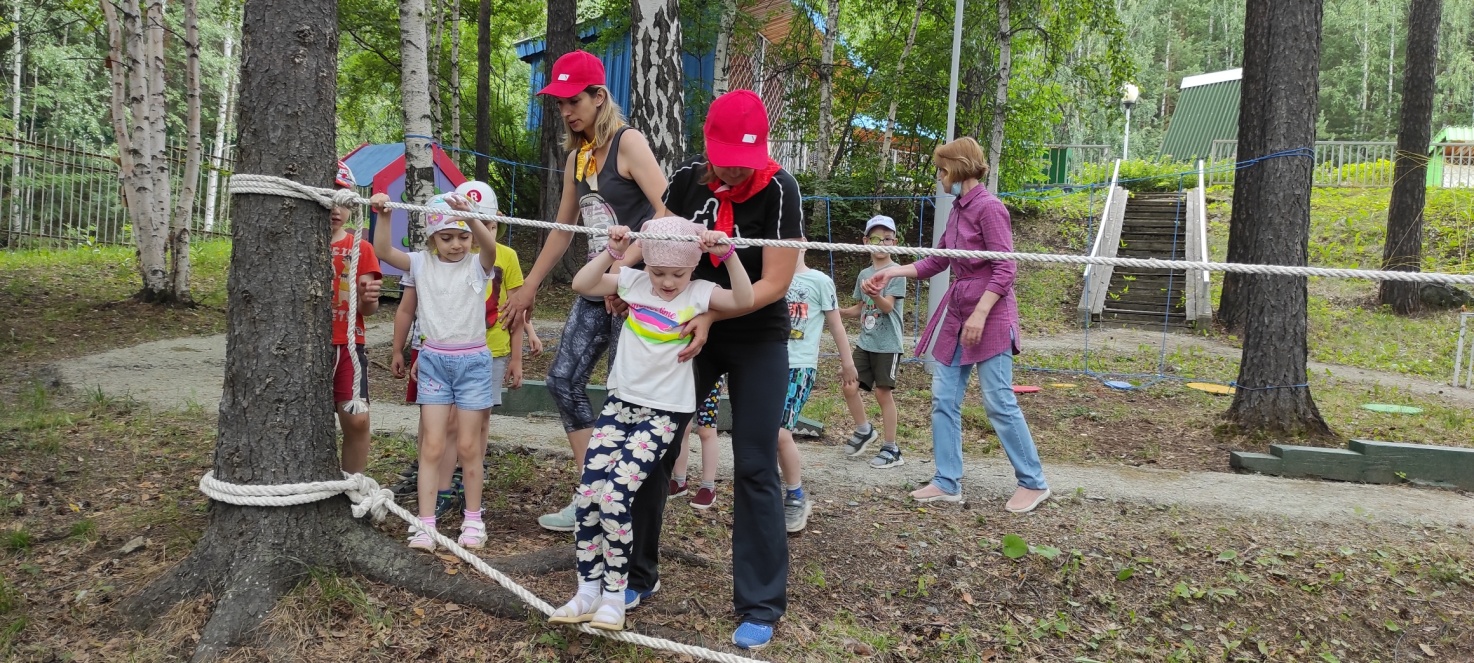 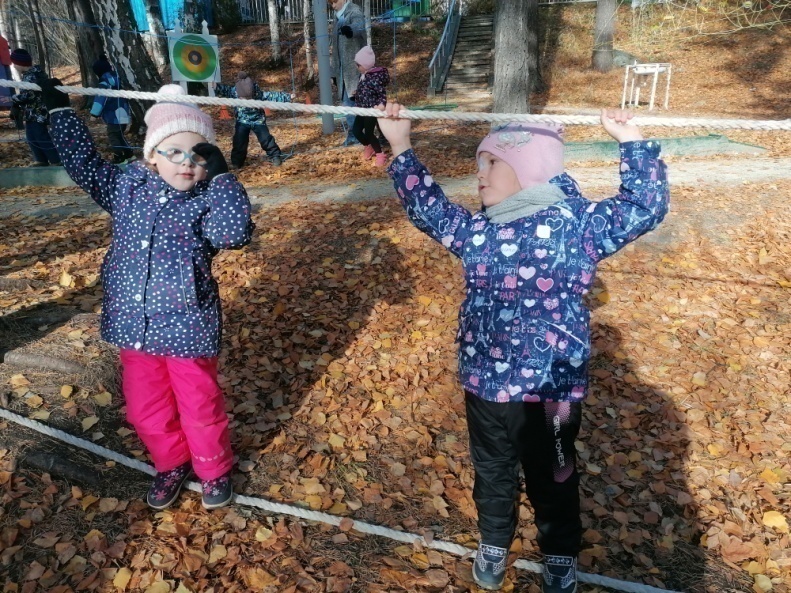 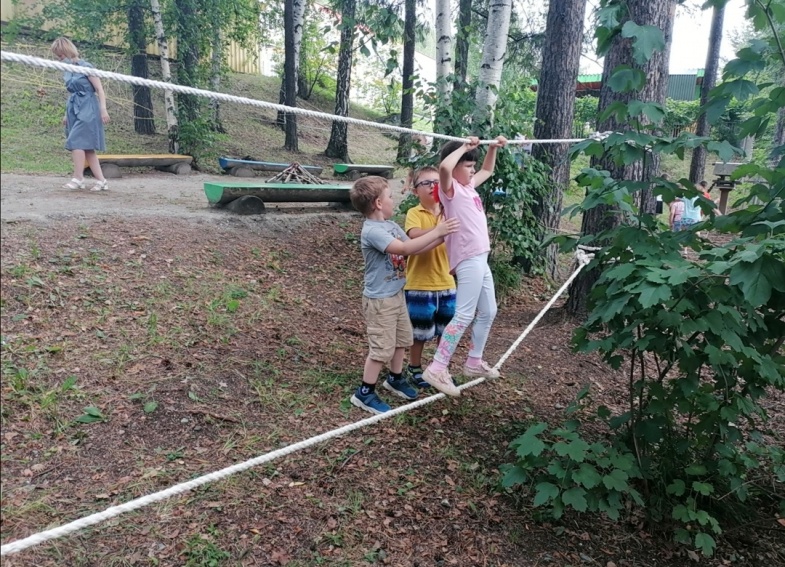 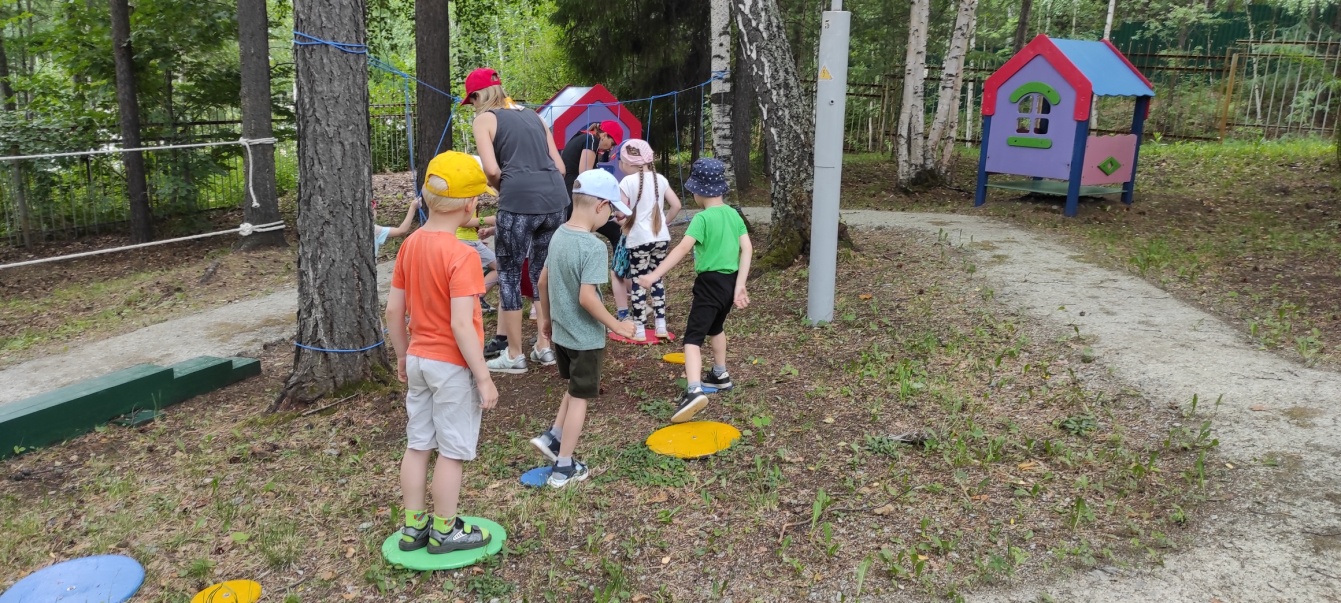 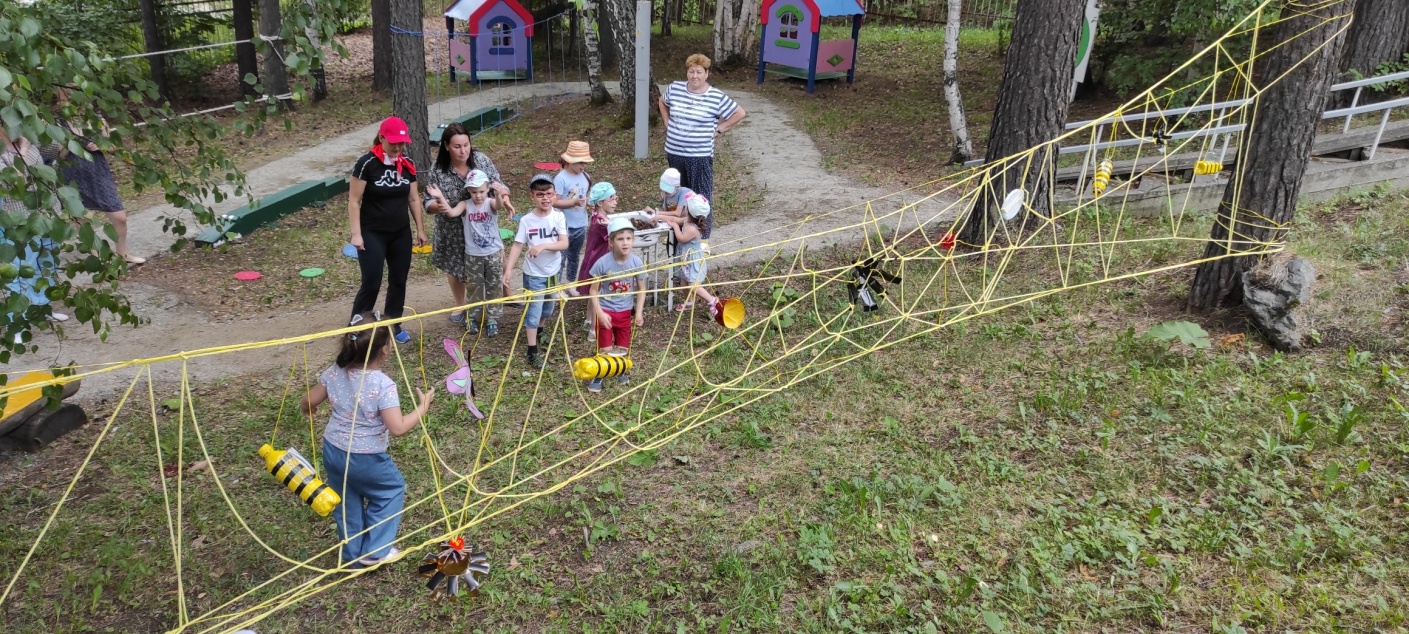 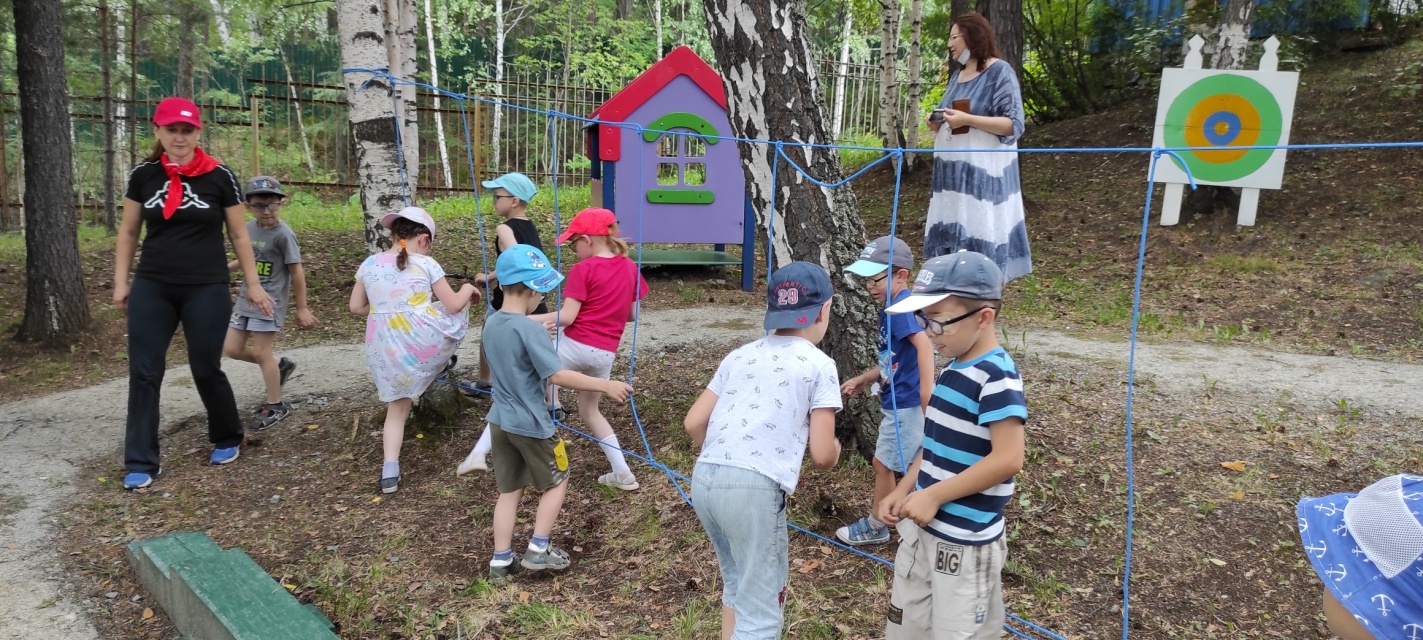 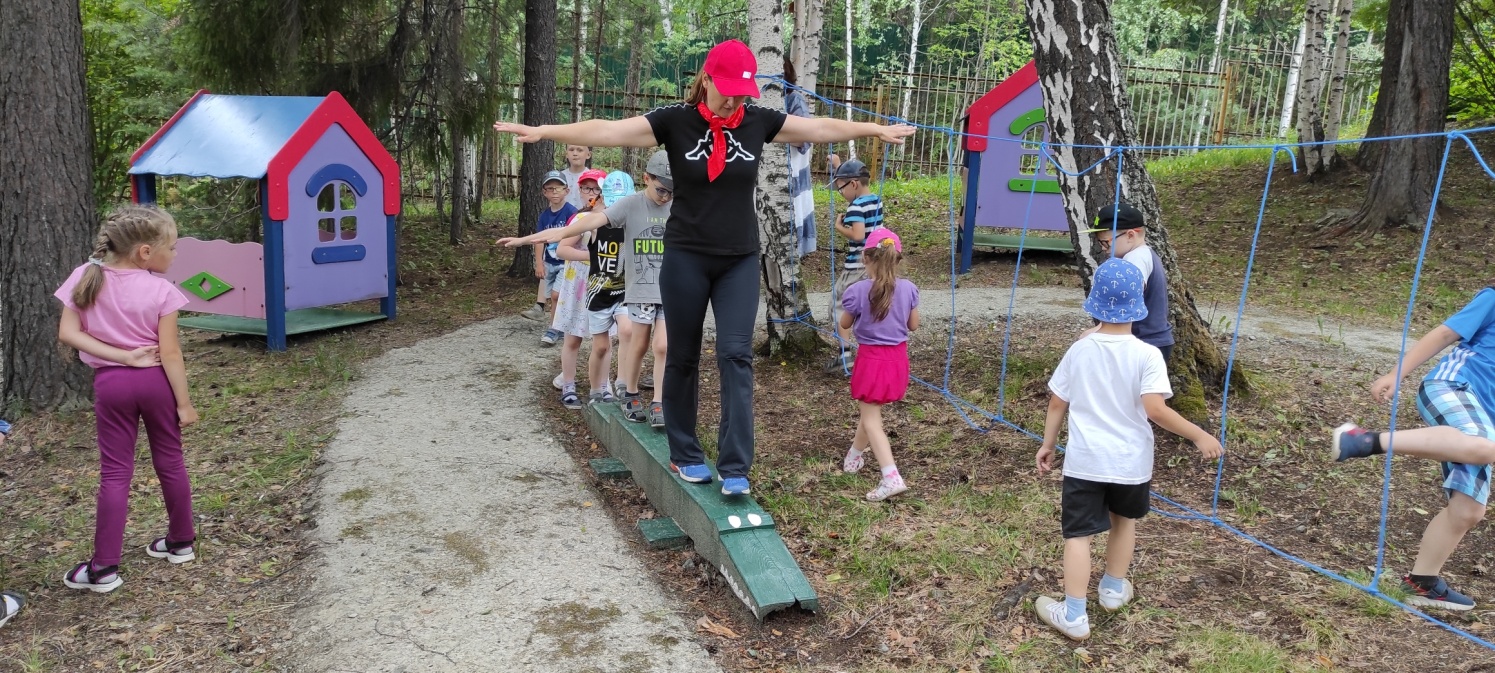 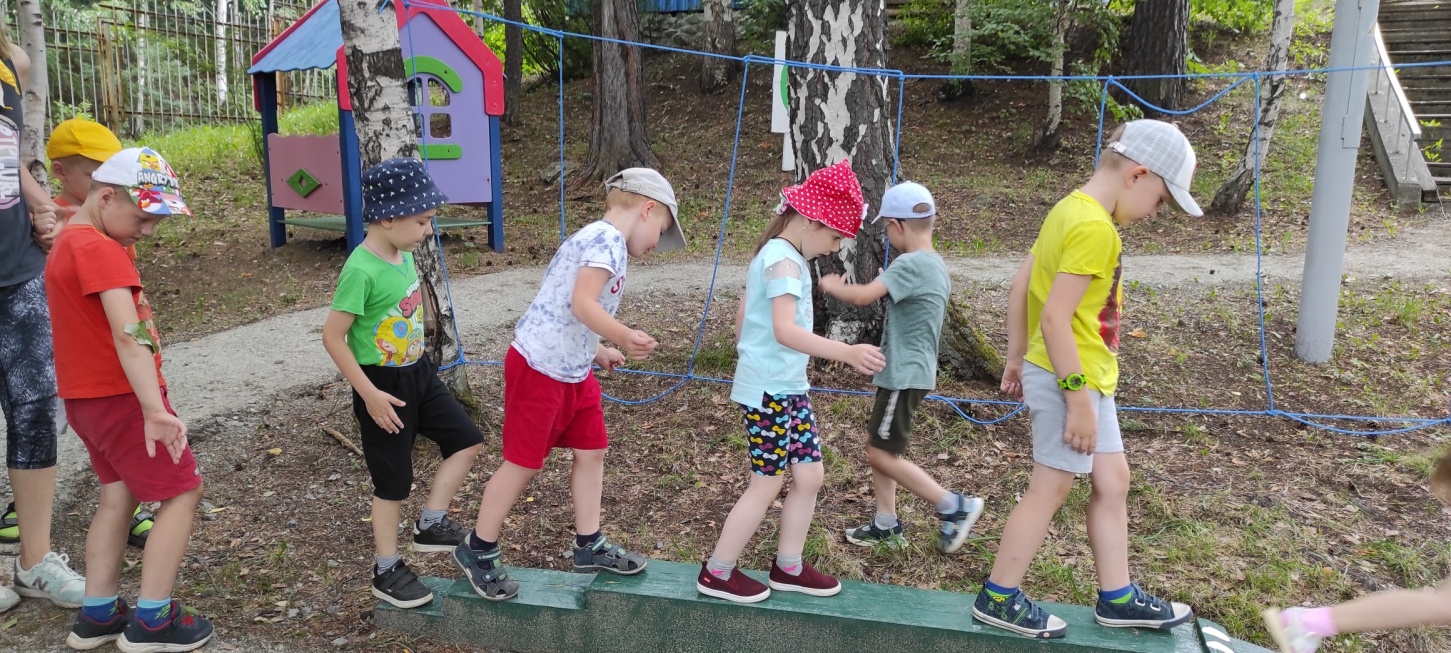 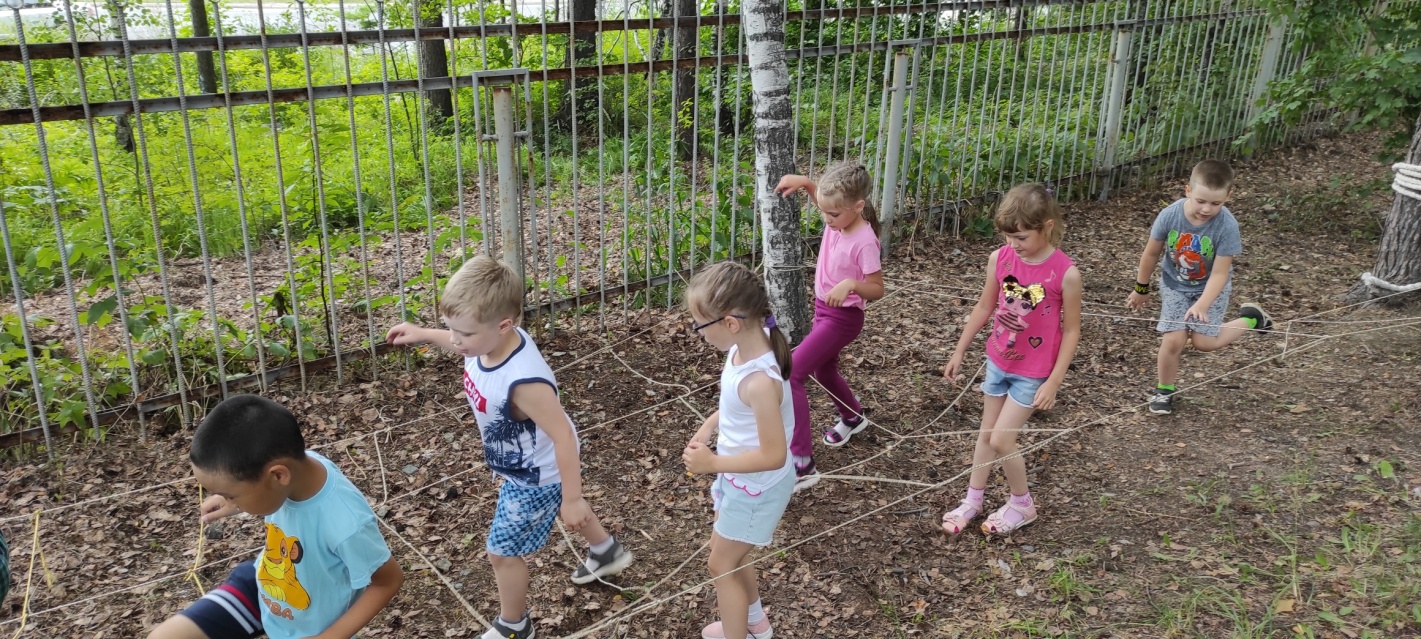 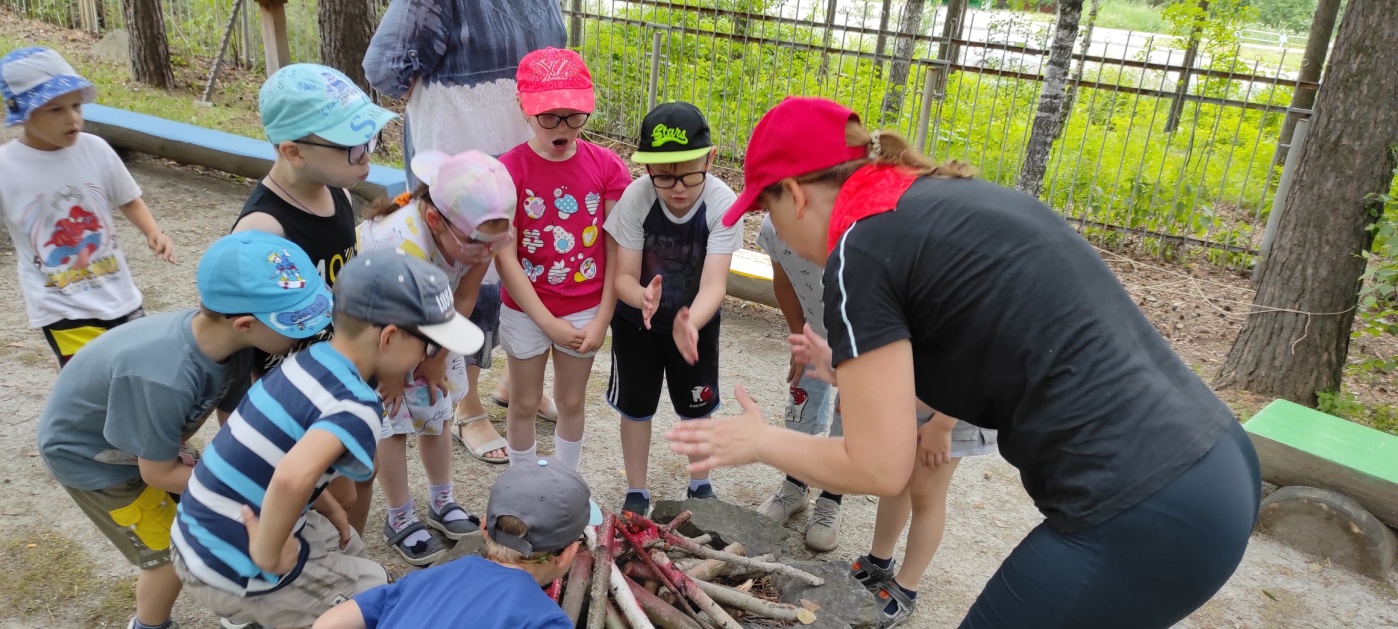 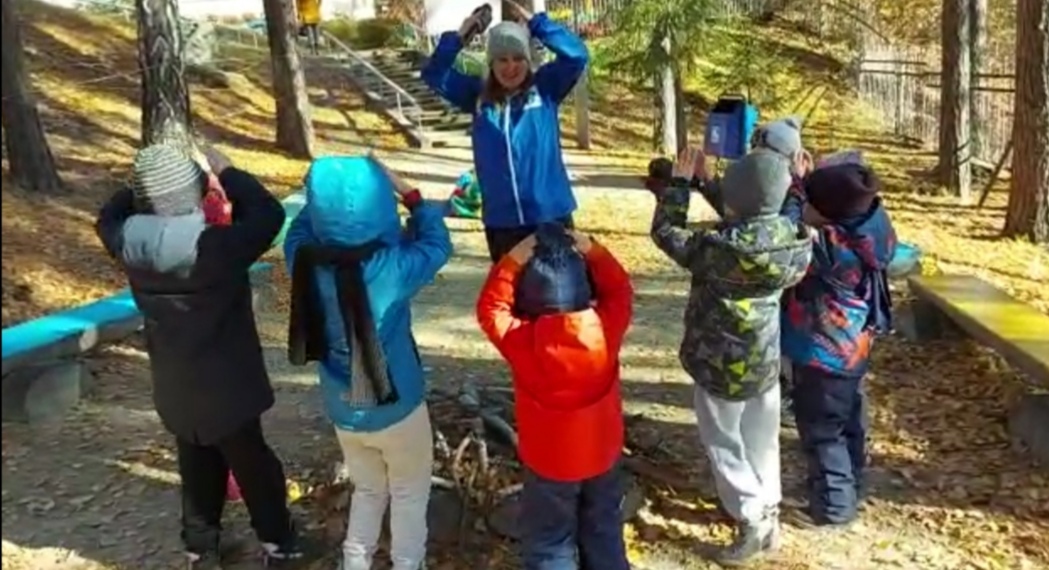 «Верёвочный парк»
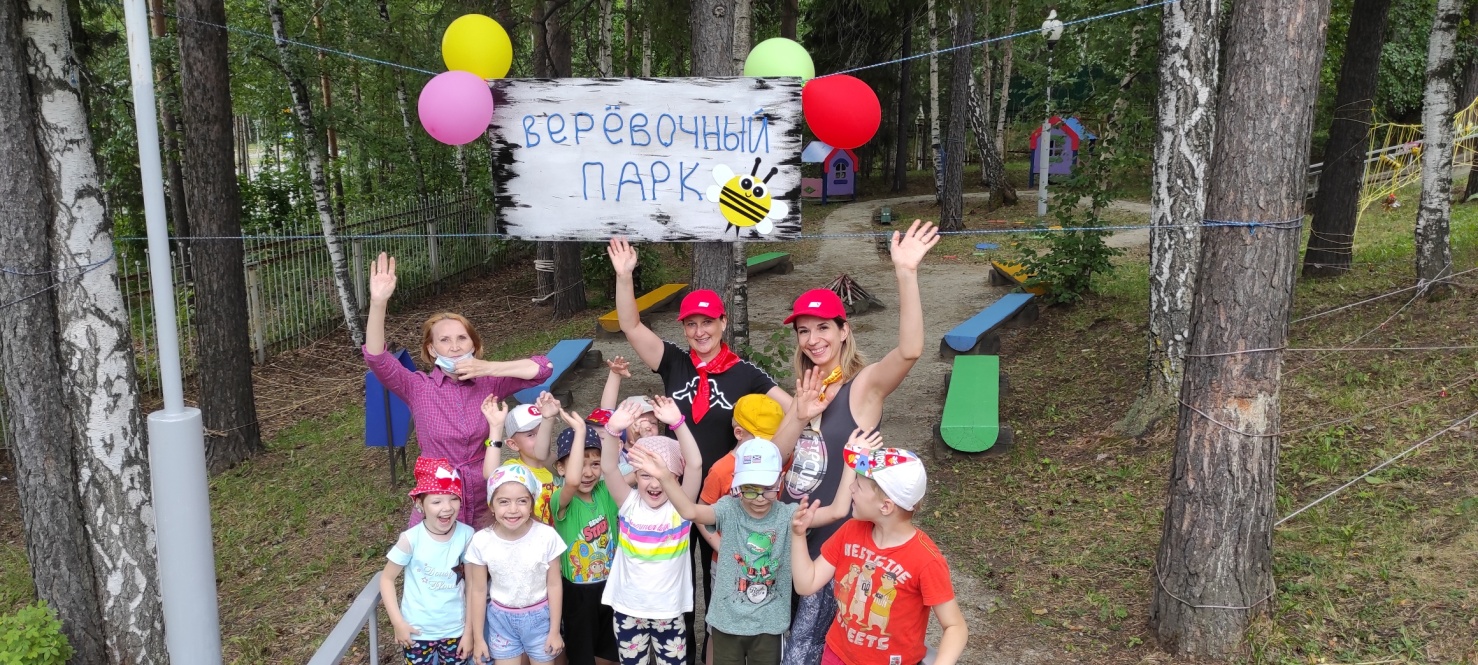 популярность
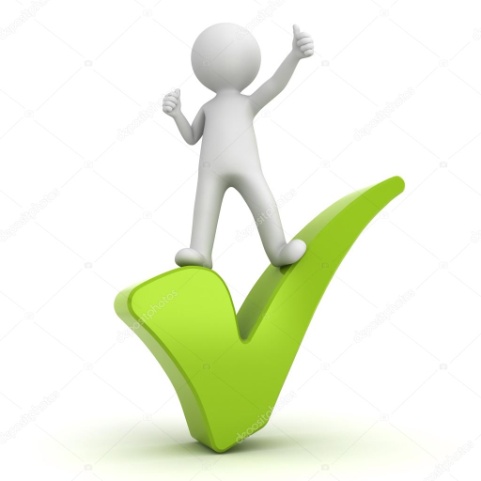 универсальность и взаимозаменяемость
широкий диапазон возрастного охвата
СПАСИБО ЗА ВНИМАНИЕ!